Welcome to Bonding
OB: introduction to what bonding is, and learning to draw (lots of) Lewis Dot Diagrams. 
 Notes today for Bonding 1 to 20.
Types of bonds we will see:

  Ionic Bonds -  are between metal cations                             and nonmetal anions.   The electrons are TRANSFERRED.   Cation and anion charges sum to zero.        Ions have FULL outer orbitals,          they are isoelectric to noble gases.
Covalent bonds -  between 2 or more                                    NONMETALS      Electrons are SHARED.     There are NO IONS ever.      No metals make covalent bonds.     Bonding atoms usually get FULL       outer orbitals most of the time
Metallic  bonds  -  bonds that hold metal or metals together as a solid.  These give rise to the 3 most important properties metals have.  Metal element atoms can bond together; two or more metals can be melted together to form an alloy (mixture)
4.  Intermolecular bonds -  these are the     relatively weak attractions between     molecules (not inside of them).       There are 3 different kinds of IMF, and     I like these a lot.
5.  The outermost electrons are the VALENCE electrons6.  The outermost orbital is the VALENCE ORBITAL.

7.  Bonds always* form when atoms or ions end up     ISOELECTRIC with the noble gases.        (that means FULL ORBITALS)                   * Of course, there are exceptions, be patient.
Lewis Dot Diagrams… Provide a simple way to learn to “see” the electrons for bonding.  

Before we learn bonding, we need to learn to draw atoms that can bond.

Only the outer most electrons are involved in bonding, not the inner electrons.    

8.  The DOTS we will draw represent the     outermost or valence electrons.  
     9.  The dots represent only the      valence electrons,      not all the electrons in an atom.
Electron Orbitals10.  The first orbital is tiny; it only holds up to 2 electrons.

11.  The 2nd orbital is bigger; it holds up to 8 electrons
12.  The third orbital is a bit trickier.  It can be “full” when it       has 8 electrons (like argon does), but, it can stretch out       quite a bit, and hold up to 18 electrons, like krypton does.  Many atoms have more than 8 electrons in the third orbital, but they are “FULL” with 8, or full with 18 electrons. 

Most high school bonding remains simple, the larger       atoms mostly follow the same rules, but we won’t draw        18 electrons in a diagram.
Electron Orbitals12.  The 4th, 5th, and 6th orbitals can also be full, or stretch         and fill with a higher number of electrons.

Rule:  Noble gases always and only have full orbitals.           These will guide you to how many electrons are needed           to fill up an orbital (to be perfect).
14.  Together we’ll draw a few atoms, and ions, then YOU will continue        these charts which will run from hydrogen to calcium.
Fill in the boxes, try to follow the pattern that develops.
Remember, Metals lose enough electrons to become isoelectric to a noble gas, Metal Cations end up with EMPTY valence orbitals.

Nonmetals gain enough electrons to become isoelectric to a noble gas, Nonmetal Anions end up with FULL outer orbitals.
Remember, Metals lose enough electrons to become isoelectric to a noble gas, Metal Cations end up with EMPTY valence orbitals.

Nonmetals gain enough electrons to become isoelectric to a noble gas, Nonmetal Anions end up with FULL outer orbitals.
Metals lose enough electrons to become isoelectric to a noble gas, they end up with EMPTY valence orbitals.

Nonmetals gain enough electrons to become isoelectric to a noble gas, they end up with full outer orbitals.
Bonding class #2
OB: Metallic Bonds, More Lewis Dots, and the Octet Rule.

Get your periodic tables open on your desk now please (not later)
21.  When sodium chloride forms from the metal sodium and                       the nonmetal chlorine, the atoms must first form into ions.  To do this, a sodium atom TRANSFERS an electron to a chlorine atom. 
22a.  The sodium becomes a sodium cation with a +1 charge
22b.  The chlorine becomes a chloride anion, with a -1 charge

23.  Let’s draw the Lewis dot diagrams for the atoms, the ions, and then the compound.
          ATOMS ONLY                    IONS ONLY                               COMPOUND
23.  Let’s draw the Lewis dot diagrams for the atoms, the ions, and then the compound.

             SEPARATE               SEPARATE                      SNUGGLY

          ATOMS ONLY                         IONS ONLY                               COMPOUND
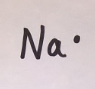 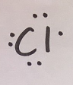 23.  Let’s draw the Lewis dot diagrams for the atoms, the ions, and then the compound.

             SEPARATE               SEPARATE                      SNUGGLY

          ATOMS ONLY                         IONS ONLY                               COMPOUND
The electron transfers
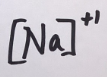 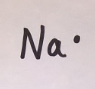 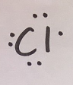 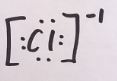 23.  Let’s draw the Lewis dot diagrams for the atoms, the ions, and then the compound.

             SEPARATE               SEPARATE                      SNUGGLY

          ATOMS ONLY                         IONS ONLY                               COMPOUND
The electron transfers
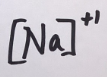 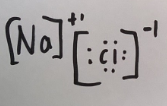 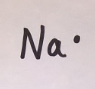 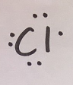 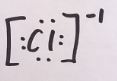 Always slightly askew.
24.  Na atom changes from a 2-8-1 electron configuration to        “2-8-0”, or really -- just 2-8                It loses, or transfers, one electron away,                 it becomes isoelectric to neon.                 2-8-1  →  2-8  + 1e-

25.  Sodium loses enough electrons to get the        “perfect outer orbital”, same as the noble gases.             Noble gases have perfect, or the most stable         electron orbitals of all atoms.
26.  The Cl atom has a 2-8-7 configuration.         It gains an electron, to becomes the Cl-1 anion with a       2-8-8 electron configuration.            2-8-7 + 1e- →  2-8-8      isoelectric to argon 
27.  Both ions (Na+1 & Cl-1) get the       perfect valence orbitals.         Both ions become        isoelectric to noble gases.
28.  Ions tend to follow the octet rule.    
29.   The octet rule is that ions end up with           8 valence electrons (full outer orbitals).          Ionic Bonding usually follows this rule.         Most covalent bonds also follow this rule.        
30.  This is a rule, not a law.  There are exceptions:            some ions are too small for 8 electrons like Li+1,        or small atoms like H or B (boron is a moron)
There are other exceptions!
31. Fill in this chart…
31.  Fill in this chart!
See how the ions are SNUGGLY?  Ionic bonds are the tightest bond in chemistry.
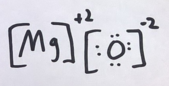 Keep going…
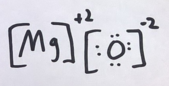 Cations end up with EMPTY valence orbitals, Anions end up with FULL octets.
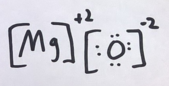 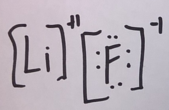 This one will not be in a 1:1 ratio, stay sharp here.
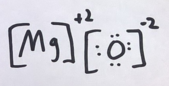 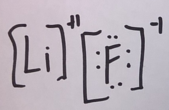 VOILA!  You are now an ionic bonder!
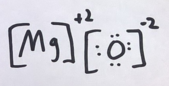 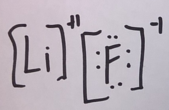 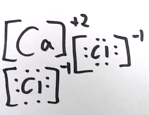 Last two of these.
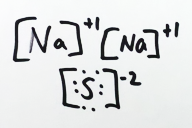 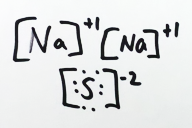 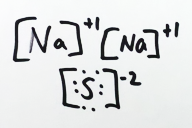 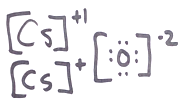 32.  Why is the formula for aluminum oxide        Al2O3 and not some other ratio?  

                Al                                      O

                                                      O
              Al
                                                      O
Each metal atom is 2-8-3 
They need to become 2-8 which is a +3 cation.

The octet rule!
Each nonmetal atom is 2-6 
They need to become 2-8 
Which isa -2 anion.
Follow the octet rule!
32.  Why is the formula for aluminum oxide Al2O3         and not some other ratio?  
                                                                           Al                                                                                          O

                Al                                      O

                                                         O
2 Al’s transfer 6 electrons.

It takes 3 O’s to accept 6 electrons.  The lowest ratio to meet this 6 electron transfer is 2:3 or Al2O3
33.  Draw the UGLY Lewis dot diagram for Magnesium Nitride                         Aluminum Oxide
33.  Draw the UGLY Lewis dot diagram for Magnesium Nitride                         Aluminum Oxide
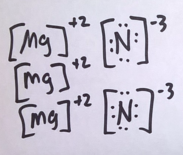 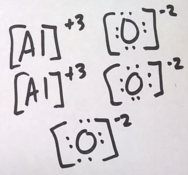 Metallic Bonding
34.  First, let’s name a few properties of metals…
Metallic Bonding
34.  First, let’s name a few properties of metals…Metals are (you better learn the definitions of these ASAP)
Malleable             Ductile                 Conduct electricity
Form into cations                 Conduct heat      Have higher densities than nonmetals            LustrousHave lower Specific Heat Capacities than nonmetals
These main properties can be explained by how we “understand” the metals to be bonded together.
35.  Metals are understood to be:        PACKED CATIONS AWASH IN A       SEA OF LOOSE VALENCE ELECTRONS.
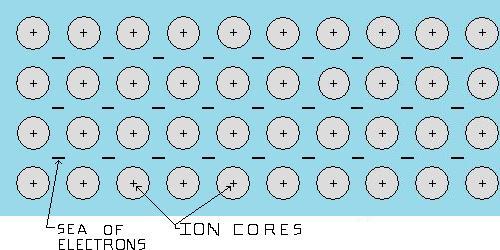 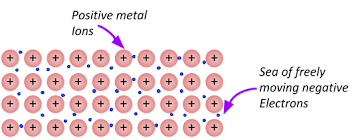 36. Metals are made up of NEUTRAL ATOMS.        A “hunk” of metal is neutral.  The positive protons are             balanced by the negative electrons as in all atoms.                     # Protons  =  # Electrons
When the electrons become “loose” the metal remains neutral, but the mobile electrons can move to offset too much positive charge formed when the cations are smashed together.
37.  Imagine smashing the metal with a hammer to make the          metal exhibit its malleable nature.  The cations will be          crushed closer together – they would repel from each other           causing a crack.  The loose valence electrons flow to offset          this excess positive charge.
           Same when you squish it into a wire.
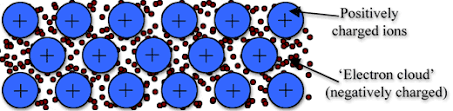 38.  Imagine a flow of electrons (electricity) in from the left side.          As electrons flow into the metal, there are too many             electrons for the cations, so the excess electrons flow out           the other side (the flow of electrons is electricity!).               Metal…   Metal with electrons flowing left → right…
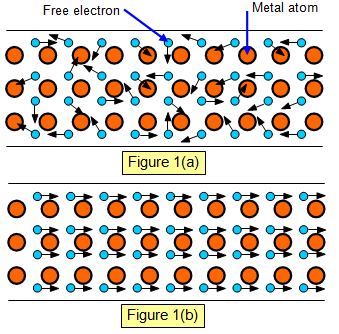 Bonding Class #3
OB:  introduction to covalent bonding
40.  Covalent bonding is…       when 2 or more nonmetals share their        valence electrons to bond.  
41.  Atoms do not transfer electrons,       like ions do.
42.  Review… with ionic bonding, there is a TRANSFER of ELECTRONS from the METAL cation → NONMETAL anionThey follow the octet rule.  The Metal comes first in the formula.Ionic compounds come in formula units (FU’s), not molecules.
42.  Review… with ionic bonding, there is a TRANSFER of ELECTRONS from the METAL cation → NONMETAL anionThey follow the octet rule.  The Metal comes first in the formula.Ionic compounds come in formula units (FU’s), not molecules.
43.  In Covalent Bonding, there is a        SHARING OF VALENCE ELECTRONS       THE ATOMS FOLLOW THE OCTET RULE.  44. There are NO METALS in covalent bonds
45.  Atoms bond covalently to form molecules
42.  Review… with ionic bonding, there is a TRANSFER of ELECTRONS from METAL → NONMETAL  They follow the octet rule.  The Metal comes first in the formula.Ionic compounds come in formula units (FU’s), not molecules.
46.  Molecules form using covalent bonds (sharing electrons)       and follow the octet rule almost every time.
47.  Let’s draw Lewis Dot Diagrams 



H2



F2
46.  Molecules form using covalent bonds (sharing electrons)       and follow the octet rule almost every time.
47.  Let’s draw Lewis Dot Diagrams 



H2                               H H



F2
Hydrogen is too small to follow the octet rule.  It fills up the baby sized first orbital.
No brackets, these atoms are SHARING electrons.
47.  Let’s draw Lewis Dot Diagrams 



H2                               H H



F2                          F  F
Hydrogen is too small to follow the octet rule.  It fills up the baby sized first orbital. 


Fluorine follows the octet rule.
48.  In covalent bonds, all atoms get to share enough electrons so        that they get full valence orbitals at least some of the time.
48.  In covalent bonds, all atoms get to share enough electrons so        that they get full valence orbitals at least some of the time.  

The bonds in H2 and F2  are called         SINGLE NONPOLAR COVALENT bonds         because they only share one pair of electrons         (one electron from each atom)         AND         because there is no difference between their        electronegativity values  Table S:  H has EN Value of 2.2      2.2 – 2.2 = 0 difference                F has EN Value of 4.0      4.0 – 4.0 = 0 differenceno EN Value difference means that both atoms pull electrons equally, they are shared FAIRLY in the bond.
50.      H2 + F2 both have SINGLE NONPOLAR COVALENT bondsbecause in both molecules the atoms share ONE PAIR of ELECTRONS
And…with no EN Value difference, the electrons are shared evenly, there is not a more negative or more positive “side” to the bond.
51.  Draw the Lewis Dot Diagram for HCl       and name the bond present.
51.  Draw the Lewis Dot Diagram for HCl       and name the bond present.
Chlorine gets to borrow one electron from 	hydrogen to fill its larger orbital (octet rule).  	Hydrogen atoms can’t get “8” electrons, they 	are too small, but it still follows the fill up my 	baby sized orbital when I bond rule. 

This is a single polar covalent bond.
H Cl
Cl has 7 valence electrons, it needs to “borrow” one to get full.

  H has ONE valence electron, it needs to “borrow” one to get full.
52.  Draw the Lewis Dot Diagram for H2O and name the bonds present.
52.  Draw the Lewis Dot Diagram for H2O and name the bond present.
Oxygen borrows one electron from each of the hydrogen atoms, to fill up its larger orbital (oxygen follows the octet rule).  
Hydrogen atoms borrow the one electron they need to fill up the baby sized orbital too.  Water is bent!
H  O      H
There are 2 bonds in water, both are  SINGLE POLAR COVALENT
Another way to draw this, without dots is called a structural diagram.  
With a structural diagram, we only show the bonds, a short line indicates the sharing of one pair of electrons.  
A single dash represents a single covalent bond.  
53.  Draw both molecules as       structural diagrams.
H Cl
H O      H
53.  Structural Diagrams
H Cl                H―Cl
H O      H
H―O
H
WATER has turned in space.  Molecules can move and orient in “any direction”.  

Each “dash” represents one pair of shared electrons.
54.  For AMMONIA (NH3)       Draw the Lewis Dot and the Structural Diagram.       NAME THE BONDS TOO.  
Think first:
Nitrogen has 5 valence electrons, and they will be paired up in a Lewis dot diagram (and real life) because this is more stable.
To bond, one pair of electrons will have to “open up”, so N can connect with the 3 hydrogen atoms.
N
54. For AMMONIA (NH3)       Draw the Lewis Dot and the Structural Diagram.       NAME THE BONDS TOO.  
Think first:
N
2 + 2 + 1 changes to a 2 + 1 + 1 + 1 configuration.  The nitrogen atom needs “three landing zones” for the 3 H atoms.
H
Bring in the 3 hydrogen atoms…
N
H
H
Nitrogen follows the octet rule, the three H atoms fill up their baby sized orbitals.
H
N
H
H
Ammonia as a Lewis Dot Diagram.
H
N
H
H―N―H
H
H
Ammonia as a Lewis Dot Diagram.                             Ammonia as a                                                            Structural Diagram
Each dash represents the sharing of one pair of electrons, each dash is a SINGLE BOND.  Ammonia has three single bonds in each molecule.
3.0
H―N―H
2.2
2.2
H
2.2
Checking electronegativity values, 
The difference of electronegativity in eachof these bonds is  3.0 – 2.2 = 0.8,     so… Each of these 3 bonds issingle polar covalent
55.  Draw Lewis Dot Diagram, and Structural Diagram for Methane, CH4
Determine exactly what types of bonds are present in this molecule.
Draw Lewis Dot Diagram, and Structural Diagram for Methane, CH4
Determine exactly what types of bonds are present in this molecule.
H
H
C
H
H
Draw Lewis Dot Diagram, and Structural Diagram for Methane, CH4
Determine exactly what types of bonds are present in this molecule.
H
H
H
C
H
H―C―H
H
H
Draw Lewis Dot Diagram, and Structural Diagram for Methane, CH4
Determine exactly what types of bonds are present in this molecule.
H
H
H―C―H
H
C
H
H
H
Electronegativity values of 2.2 for H      2.6 for N
there are 4 single polar covalent bonds in CH4
No writing here, think:The greater the difference in electronegativity values between two atoms, the greater the polarity of the bond.  
Greater EN difference means MORE POLAR bond
Smaller EN difference means LESS POLAR bond
These differences, or their relative strengths allow you to RANK polar bonds as more polar or less polar than others.
56.  Fill in this chart, then RANK from the                    greatest polarity of the bond (1),to the weakest (5).
56.  Fill in this chart, then RANK from the                    greatest polarity of the bond (1),to the weakest (5).
Cl
O
F
F
57. Draw two Lewis Dot diagrams of oxygen atoms       to start our thinking.
O                          O
58.  How many electrons does EACH atom       of oxygen need to complete the        octet?  Can they do this for each other?
57. Draw two Lewis Dot diagrams of oxygen atoms       to start our thinking.
O                          O
58.  How many electrons does EACH atom       of oxygen need to complete the        octet?  Can they do this for each other?
They both “need” to borrow 2 electrons to become isoelectric to a noble gas.                 * and yes, they can!
59. Draw the Lewis Dot diagram for oxygen and      memorize this forever.
O2 is                         O        O       or  O=O
DOUBLE NONPOLAR COVALENT BONDWhy is this a NONPOLAR bond? _____
O   O                is this:  O=O
DOUBLE NONPOLAR COVALENT BONDThis a NONPOLAR bond because there is NO Difference in EN Value between the both oxygen atoms.
3.4 – 3.4 = 0 difference
Bonding Class #4
OB:  become masterful with both the          Double and the Triple Covalent Bonds,         and to get more practice drawing structural         diagrams for larger molecules
60.  Looking at the HONClBrIF twins, in order, let’s figure out the kinds of bonds that they all have  (draw structural diagrams first)
60.  Looking at the HONClBrIF twins, in order, let’s figure out the kinds of bonds that they all have  (draw structural diagrams first)
60.  Looking at the HONClBrIF twins, in order, let’s figure out the kinds of bonds that they all have  (draw structural diagrams first)
N  N
N      N
Lewis Dot Diagram and structural diagram.  This is a triple nonpolar    covalent bond.
Nitrogen makes a triple nonpolar       covalent bond because…

 Each atom of nitrogen needs to “borrow” 3 electrons from     the other, so they share three pairs of electrons     sharing three pairs = triple bond

Since each Nitrogen atom has an electronegativity of 3.0,      there is NO DIFFERENCE in electronegativity values,      these bond is NONPOLAR.
Let’s draw electron dot diagrams and then STRUCTURAL diagrams for these   compounds.    The first one is called ETHANE, with a formula of:  


                                  DOTS                                                                                    Structural
C2H6
Let’s draw electron dot diagrams and then STRUCTURAL diagrams for these   compounds.    The first one is called ETHANE, with a formula of:  


                                  DOTS                                                                                    Structural
C2H6
H     H
C     C
H
H
H    H
C-C bonds are single nonpolar covalent

C-H bonds are single polar covalent
Let’s draw electron dot diagrams and then STRUCTURAL diagrams for these   compounds.    The first one is called ETHANE, with a formula of:  


                                  DOTS                                                                                    Structural
C2H6
H     H
H   H
C     C
H
H
H―C―C―H
H    H
H   H
C-C bonds are single nonpolar covalent

C-H bonds are single polar covalent
65.  Let’s draw electron dot diagrams and then STRUCTURAL diagrams for these   compounds.    This one is called ETHENE, with a formula of:  


                                  DOTS                                                                                    Structural
C2H4
65.  Let’s draw electron dot diagrams and then STRUCTURAL diagrams for these   compounds.    This one is called ETHENE, with a formula of:  


                                  DOTS                                                                                    Structural
C2H4
H     H
C  C
H    H
C=C bonds are double nonpolar covalent

C-H bonds are single polar covalent
65.  Let’s draw electron dot diagrams and then STRUCTURAL diagrams for these   compounds.    This one is called ETHENE, with a formula of:  


                                  DOTS                                                                                    Structural
C2H4
H   H
H     H
C   C
C  C
H   H
H    H
C=C bonds are double nonpolar covalent

C-H bonds are single polar covalent
66.  Let’s draw electron dot diagrams and then STRUCTURAL diagrams for these   compounds.    This is ETHYNE, with a formula of:  


                                  DOTS                                                                                    Structural
C2H2
66.  Let’s draw electron dot diagrams and then STRUCTURAL diagrams for these   compounds.    This is ETHYNE, with a formula of:  


                                  DOTS                                                                                    Structural
C2H2
C  C
H
H
C≡C bonds are triple nonpolar covalent

C-H bonds are single polar covalent
66.  Let’s draw electron dot diagrams and then STRUCTURAL diagrams for these   compounds.    This is ETHYNE, with a formula of:  


                                  DOTS                                                                                    Structural
C2H2
H―C   C―H
C  C
H
H
C≡C bonds are triple nonpolar covalent

C-H bonds are single polar covalent
67.  Let’s draw electron dot diagrams and then STRUCTURAL diagrams for these   compounds.    This one is called PROPANE, with a formula of:  


                                  DOTS                                                                                    Structural
C3H8
67.  Let’s draw electron dot diagrams and then STRUCTURAL diagrams for these   compounds.    This one is called PROPANE, with a formula of:  


                                  DOTS                                                                                    Structural
C3H8
H     H
H
C     C     C
H
H
H    H
H
C-C bonds are single nonpolar covalent

C-H bonds are single polar covalent
67.  Let’s draw electron dot diagrams and then STRUCTURAL diagrams for these   compounds.    This one is called PROPANE, with a formula of:  


                                  DOTS                                                                                    Structural
C3H8
H     H
H   H   H
H
C     C     C
H
H
H―C―C―C―H
H    H
H
H   H   H
C-C bonds are single nonpolar covalent

C-H bonds are single polar covalent
68.  Let’s draw electron dot diagrams and then STRUCTURAL diagrams for these   compounds.    This one is called CARBON DIOXIDE, with a formula of:  


                                  DOTS                                                                                    Structural
CO2
68.  Let’s draw electron dot diagrams and then STRUCTURAL diagrams for these   compounds.    This one is called CARBON DIOXIDE, with a formula of:  


                                  DOTS                                                                                    Structural
CO2
O
O
C
Both the  O=C are double polar covalent bonds

Carbon dioxide is a STRAIGHT-LINE molecule            which you need to remember.
68.  Let’s draw electron dot diagrams and then STRUCTURAL diagrams for these   compounds.    This one is called CARBON DIOXIDE, with a formula of:  


                                  DOTS                                                                                    Structural
CO2
O
O
C
O=C=O
Both the  O=C are double polar covalent bonds

Carbon dioxide is a STRAIGHT-LINE molecule            which you need to remember.
69.  Let’s draw electron dot diagrams and then STRUCTURAL diagrams for these   compounds.    This one is called ARSENIC TRICHLORIDE, with a formula of:  


                                  DOTS                                                                                    Structural
AsCl3
69.  Let’s draw electron dot diagrams and then STRUCTURAL diagrams for these   compounds.    This one is called ARSENIC TRICHLORIDE, with a formula of:  


                                  DOTS                                                                                    Structural
AsCl3
Cl
As
Cl
Cl
All three of the As–Cl bonds are    single polar covalent bond
69.  Let’s draw electron dot diagrams and then STRUCTURAL diagrams for these   compounds.    This one is called ARSENIC TRICHLORIDE, with a formula of:  


                                  DOTS                                                                                    Structural
AsCl3
Cl―As―Cl
Cl
As
Cl
Cl
Cl
All three of the As–Cl bonds are    single polar covalent bond
70.  Let’s draw electron dot diagrams and then STRUCTURAL diagrams for these   compounds.    This one is called BUTANE, with a formula of:  


                                  DOTS                                                                                    Structural
C4H10
70.  Let’s draw electron dot diagrams and then STRUCTURAL diagrams for these   compounds.    This one is called BUTANE, with a formula of:  


                                  DOTS                                                                                    Structural
C4H10
At some point, and I have reached this point, I’m done with dots. I promise to remember carbon MUST make 4 bonds, and that hydrogen can only make 1 bond.The dots are for thinking, we have thought about this enough, no more dots  because we are smart, andwe will remember this.  

If you forget how to count to 4, and you will, you can’t belly ache about it.
H   H    H    H
H―C―C―C―C―H
H    H    H    H
The C―C bonds are allsingle nonpolar covalent
the C―H bonds are all single polar covalent too.
71.  Let’s draw electron dot diagrams and then STRUCTURAL diagrams for these   compounds.    This one is called OXYGEN DIBROMIDE, with a formula of:  


                                  DOTS                                                                                    Structural
OBr2
71.  Let’s draw electron dot diagrams and then STRUCTURAL diagrams for these   compounds.    This one is called OXYGEN DIBROMIDE, with a formula of:  


                                  DOTS                                                                                    Structural
OBr2
O
Br
Br
These bonds are SINGLE POLAR COVALENT bonds.  

Electronegativity difference:  3.4 - 3.0 = 0.4   

Just like with water, when one oxygen atoms bonds to 2 other atoms, the molecule is BENT.
71.  Let’s draw electron dot diagrams and then STRUCTURAL diagrams for these   compounds.    This one is called OXYGEN DIBROMIDE, with a formula of:  


                                  DOTS                                                                                    Structural
OBr2
O
Br
O
Br
Br
Br
These bonds are SINGLE POLAR COVALENT bonds.  

Electronegativity difference:  3.4 - 3.0 = 0.4   

Just like with water, when one oxygen atoms bonds to 2 other atoms, the molecule is BENT.
72.  Let’s draw electron dot diagrams and then STRUCTURAL diagrams for these   compounds.    This is called CARBON TETRACHLORIDE, with a formula of:  


                                  DOTS                                                                                    Structural
CCl4
72.  Let’s draw electron dot diagrams and then STRUCTURAL diagrams for these   compounds.    This is called CARBON TETRACHLORIDE, with a formula of:  


                                  DOTS                                                                                    Structural
CCl4
Cl
Cl
C
Cl
Cl
The EN difference between Cl–C is 3.2 – 2.6 = 0.6These are FOUR single polar covalent bonds.
72.  Let’s draw electron dot diagrams and then STRUCTURAL diagrams for these   compounds.    This is called CARBON TETRACHLORIDE, with a formula of:  


                                  DOTS                                                                                    Structural
CCl4
Cl
Cl
Cl
C
Cl
Cl―C―Cl
Cl
Cl
The EN difference between Cl–C is 3.2 – 2.6 = 0.6These are FOUR single polar covalent bonds.
73.  Draw a Lewis Dot diagram for CaO calcium oxide, and tell what sort of bond or bonds are present.
CaO
73.  Draw a Lewis Dot diagram for CaO calcium oxide, and tell what sort of bond or bonds are present.
CaO
+2
[Ca]
[   O  ]
-2
These are IONIC BONDS.  They’re NOT double bonds.  The positive charge (+2) matches to the negative charge (-2) They must sum to zero and they do sum to zero.
Bonding Class #5
OB:  Random Vocabulary, more practice with Lewis Dot diagrams, Structural Diagrams, and we get to meet the weird hybrid bonds of ozone, carbon monoxide, PCl5, and NO2
Fresh minds, periodic tables at the ready!
ALLOYS

74.  Alloys are MIXTURES of either 2 or more        metals, OR metals + nonmetals.         They are not chemically bonded!

They get mixed most often by melting them together since metals are solids and don’t mix well otherwise.
ALLOYS

74.  Alloys are MIXTURES of either 2 or more        metals, OR metals + nonmetals.         They are not chemically bonded!

They get mixed most often by melting them together since metals are solids and don’t mix well otherwise.

The ALLOY is not a new substance.

An ALLOY is a mixture of the original substances.  The alloy has different properties than the original substances because they pack together in a different way, often “tighter”.  

Most alloys are made for strength, non-corrosiveness, or beauty.
75.  	Examples of ALLOYS: 
Sterling Silver made from SILVER + COPPER for strength

Cast Iron (IRON + CARBON) for strength and non-corrosiveness

Stainless steel  (Fe + Cr) for strength and non-corrosiveness

Brass (ZINC + COPPER) for durability, beauty, and French horns.
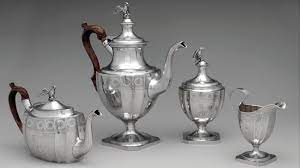 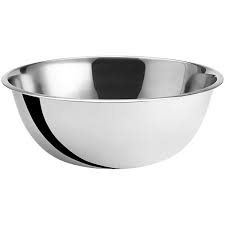 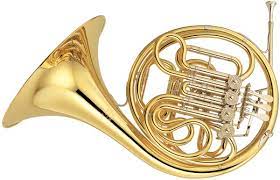 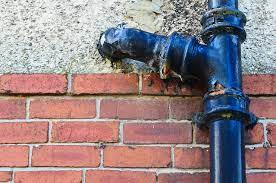 76.  Coordination numbers in ionic solids.
Metals will only make IONIC bonds with nonmetals, like NaCl.  

Each Na+1 cation is surrounded by 6 Cl-1 ions.
The reverse is also true, 
Each Cl-1 ion is surrounded by 6 Na+1 cations
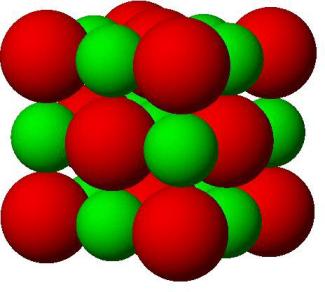 76.  Coordination numbers in ionic solids.
Each Na+1 cation is surrounded by 6 Cl-1 ions.
Each Cl-1 ion is surrounded by 6 Na+1 cations
The sodium has a coordination number of 6.
The chloride also has a coordination number of 6.  
77.  Since both coordination         numbers are 6, NaCl has        a nice boxy shape.
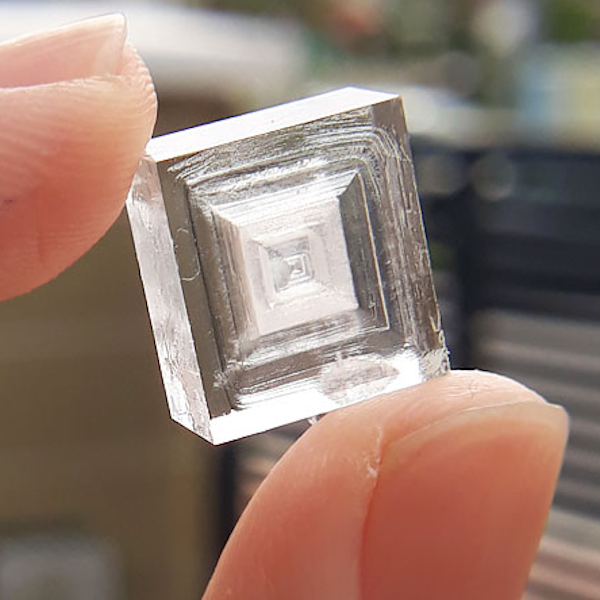 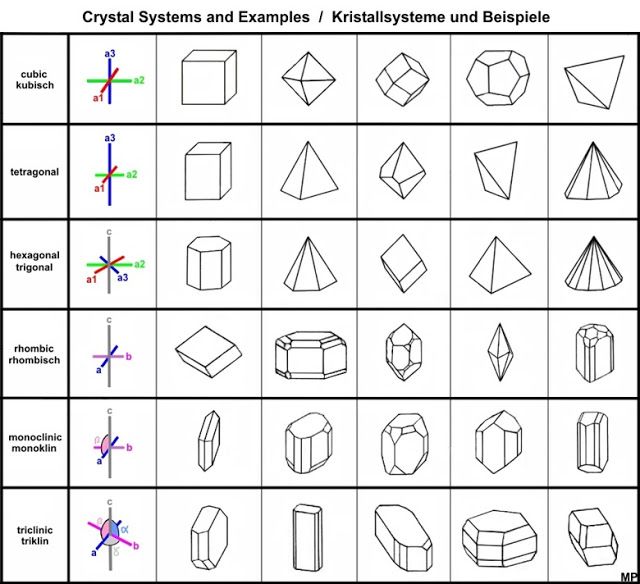 78.

Different Coordination Numbers form into different shaped crystals.
79.   Coordination number         the number of the           “different” kind of ions        surrounding one kind of        ion in an ionic solid.
Let’s work on carbon monoxide now.     How does it bond together?
CO2 is so important, it’s a straight-line molecule with  two double polar covalent bonds, but what about CO?
80.  Start with the atom Lewis Dot Diagrams…
C         O
This is incorrect, but a good “start” to your thinking about how this will work.
C O
80.  Carbon monoxide makes a  double polar covalent (and)…

Oxygen gets an octet, but carbon ends up with only 6 electrons, which is NOT okay.
C O
To make this work, the oxygen will “COORDINATE” things so that carbon can feel like it gets an octet too.  

Then oxygen lends 2 more electrons to the middle of the molecule, forming what is called a …
C O
Carbon and oxygen first for a double polar covalent bond, then… 

oxygen lends 2 more electrons to the middle of the molecule, forming what is called a COORDINATE COVALENT bond
C O
C O
81.  The shorthand for this type of bond                   C=O82.  CO forms a double polar covalent bond          AND a coordinate covalent bond.
~
83. Phosphorus pentachloride is up next, a real       weirdo molecule…
It’s used as part of fertilizer preparation, and other chemical reactions.  Common in chemistry world, new to you.  Draw the dot diagram.
P
Phosphorus Pentachloride   PCl5
83.
Cl
Cl
Cl
Cl
Cl
This breaks the octet rule -- phosphorous ends up with TEN valence electrons, which is 2 too many!  It’s an exception to the octet rule.
84.  Boron has an electron configuration of 2-3

BF3 strangely only make 3 bonds, which gives it just 6 total valence electrons, not an octet.  Boron breaks the octet rule with TOO FEW ELECTRONS.  

That’s okay for this exceptional atom  (boron rhymes with … )
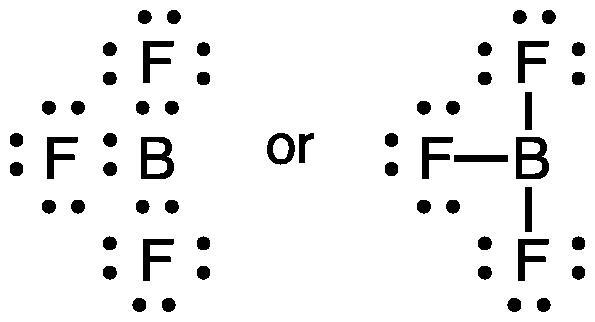 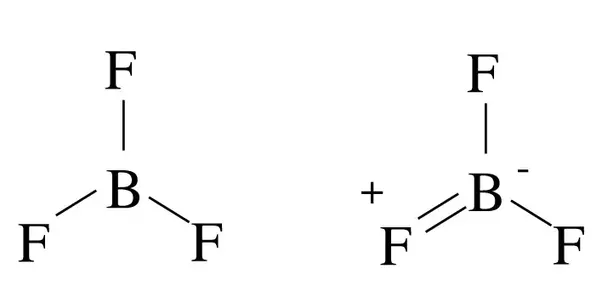 John Adams High School, in Ozone Park, New York City.  I graduated in 1978 on that sidewalk out in front of the school.  We had 2 graduations that day, 975 kids and families were too many for one ceremony!
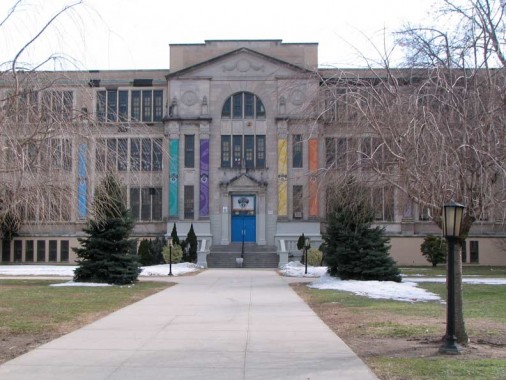 My sister and my brother both worked here, and they had the best crumb buns in the world.  And the cookies were fab too.
Those stairs go up to the A train to Manhattan. In Queens this train runs on elevated tracks (called the EL).  In Brooklyn and Manhattan this train runs underground (the subway)
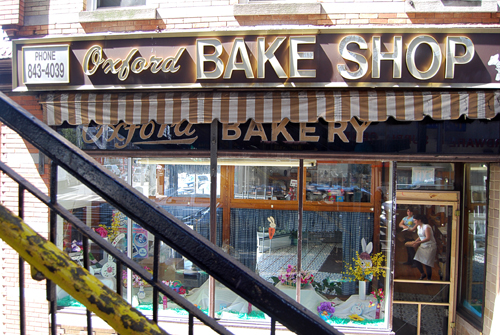 85.  Ozone and Oxygen, both pure oxygen, one you breathe to live,          one you breathe to die.  (sorry).                                           O3  vs. O2
You already know oxygen has a double nonpolar covalent bond.  No need to review, right?
85.  Ozone and Oxygen, both pure oxygen, one you breathe to live,          one you breathe to die.  (sorry).                                           O3  vs. O2
You already know oxygen has a double nonpolar covalent bond.  No need to review, right?  
86.  Ozone is an ALLOTROPE of oxygen.  
87.  Allotropes are pure forms of an element but due to       different bonding, they have different properties.
88
O
O
O
O
O
O
With ozone (and some other molecules, like NO2) the electrons can’t get full octets all around.  In this case, the oxygen atoms become “most” stable by making a double bond and a sort of single bond.         
89.  Originally it was described this way:  the stable and unstable sides of the ozone bonds would “RESONATE” back and forth.         Ozone has a resonating bond.
Draw this
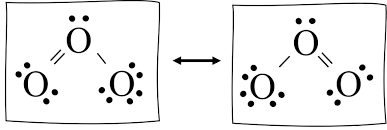 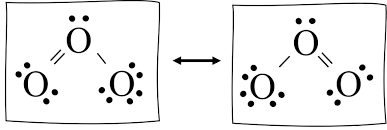 O

O      O
90.  In reality, this switching back and forth is constant, and becomes,         two  “1½ bonds” all the time.  Scientists know this because they         can measure the bond lengths.  Single bonds are longer than          double bonds.  These “resonating” bonds are 1½ sized all the time.  
91.  In reality, the valence electrons in ozone are shared between all 3 atoms in ozone, which is hard to draw, to describe, and breaks the rules.  Getting the ozone bonding, the RESONATING bond correct on the regents is a personal thing for me.  If you have any kindness in your heart for me, please remember this hybrid!
Bonding Class #6
92.  Intermolecular Bonding: the weak attractions between molecules, they are much weaker than ionic or covalent bonds, or metallic bonds, but they are important and have a real effect on the compounds
93.  There are three kinds of INTERMOLECULAR BONDS, These bonds are formed by the molecules with each other.  These are all MUCH WEAKER than the inside the compound bonds, but they are important.
94.  Weakest to strongest they are:         electron dispersion force        dipole interaction        hydrogen bonding
95.    The weakest is the electron dispersion force.         It’s caused by the constant movement of        the electrons in atoms, or in compounds.       Sometimes it’s called        Electron Dispersion Attraction.It’s best observed in group 17.  All 4 of the halogens are diatomic, all have nonpolar bonds, but are gases, liquid, or solid at room temperature, due to the electron dispersion attraction
96  Example one:  fluorine F2
Each of these F2 molecules has a 2-7 doubled electron configuration.  Each atom has 9 electrons, the molecules have 18 electrons.  

When these electrons all “move” to one side, for a nanosecond, there will be a temporary dipole created, a  positive side, and a negative side of the molecule.  

          This allows for the weakest of             temporary attractions to exist. 

              F2 is a gas at STP, because at             STP, the kinetic energy             exceeds the attractive              force of the               electron dispersion             attraction, so it’s a                                            GAS.
Each Cl atom has a 2-8-7          electron configuration.  Molecules of Cl2 have 34 electrons.  

When these electrons all “move” to one side, for a nanosecond, there are stronger temporary dipoles created.  Stronger with Cl2 than F2, but not enough to make a difference at 273 K

Cl2 is a gas at STP, because the kinetic energy exceeds the attractive forceof the electron dispersionforces, chlorine is a
Electron Dispersion forces.
Example two:  Chlorine Cl2
GAS
Each Br atom has a 2-8-18-7 electron configuration. Br2 molecules have 70 electrons!

These electrons all shift about so much that when a dipole is temporarily created, it’s much stronger than with F2 or Cl2.  
At STP, electron dispersion force isstrong enough to make Br2 a liquid!

The weak but constant intermolecular attractions accumulate.  This will impact the phase of the substance.   

The 273 Kelvin kinetic energy cannot overcome the intermolecular attractions, Br2 is a liquid at STP
Electron Dispersion forces.
Example 3:  Bromine Br2
Each of these I2 molecules              has 106 total electrons.  

The electrons shift around so much, that a stronger temporary dipole forms so often that these I2 molecules have the most moments of attraction of the halogens.    

Although it is weak, so much electron dispersion attraction exists in I2, they make I2 a solidat STP.

The kinetic energy at 273 K DOES NOT exceed the attractive force of the  electron dispersionforces, so Iodine is a SOLID
Electron Dispersion forces.
Example 4:  Iodine I2
97.  At STP:  The halogens, of group 17 can be 
    
98.  The difference in phases is only due to the amount          of intermolecular attraction called the        ELECTRON DISPERSION FORCE  It’s caused by the temporary dipoles resulting from the momentary, random “dispersion” of the electrons.
dipole attraction
99.  A dipole occurs when a molecule has polar bonds and does not           have radial symmetry.  These form a near permanent dipole.
100a.  Draw the Dipole Arrows for SCl2           Does this molecule have radial symmetry?
S
Cl     Cl
100a.  Draw the Dipole Arrows for SCl2           Does this molecule have radial symmetry?
This molecule has polar bonds, Cl has a higher electronegativity than the S.  

The molecule DOES NOT have radial symmetry, it is a polar molecule.  

The + and – sides are near permanently polar.  

This creates a DIPOLE(2 poles, opposite charge).
S
Cl     Cl
100b.  Draw the Dipole Arrows for CH4           Does this molecule have radial symmetry?
H
H   C   H
H
100b.  Draw the Dipole Arrows for CH4           Does this molecule have radial symmetry?
H
H   C   H
H
This molecule has polar bonds, C has a higher electronegativity than the H.  

The molecule DOES have radial symmetry, it is a NONPOLAR molecule.  

The whole outside of the molecule is balanced, not polar.  

This molecule does NOT HAVE a DIPOLE
101.  In SCl2, the bonds are single polar covalent.  The            molecule itself is polar because it does not have             radial symmetry.  So, the sulfur will become             positively charged most of the time, and the            chlorine atoms will be negative most of the time.
This is a polar molecule with polar bonds.

It’s a dipole.
+
S
Cl     Cl
–
–
102.   Methane, which has polar bonds too,             but it has radial symmetry.  
Radial symmetry offsets that bond polarity,           the molecule is nonpolar.  This molecule can be cutin half AT ANY ANGLEand you get 2 equal halves.
This has radial symmetryThe polar bonds are     “BALANCED”
H
H   C   H
H
103.  SCl2 is a liquid at room temperature while CH4 is a gas.            Why???
103.  SCl2 is a liquid at room temperature while CH4 is a gas.            Why???SCl2 has dipole attraction, which is stronger than the kinetic energy shaking them at STP.  It also has electron dispersion attraction (which is so much weaker than dipole attraction it doesn’t really matter).  

CH4 only has electron dispersion attraction with 10 electrons in total (not dipole attraction).  Electron dispersion is too weak to hold these methane molecules together at STP.
104.  Draw 5 SCl2 molecules.  Show the dipole attractions differently than the single polar covalent bonding.
S
Cl     Cl
104.  Draw 5 SCl2 molecules.  Show the dipole attractions differently than the single polar covalent bonding.
S
Cl     Cl
S
Cl     Cl
S
Cl     Cl
S
Cl     Cl
S
Cl     Cl
105.  Hydrogen bonding is              exactly the same            as dipole attraction,             but hydrogen atoms             must be present in           the molecule.
106.  H has a much smaller electronegativity value than             most other atoms, so when it’s involved the dipole it            creates is usually much stronger than when it’s missing.  
The dipole of water is so much stronger than the dipole of sulfur dichloride because of the great difference in the electronegativity values.  It’s so big, it gets a new name.
107.  The water has such a super–duper strong dipole,             we give it a new name…  hydrogen bonding.
S
Cl     Cl
O
H     H
Electronegativity values and differences

           S 2.6   Cl 3.2      diff = 0.6                             H 2.2   O 3.4    diff =  1.2 (! Huge)     
SCl2 has dipole attraction   H2O has super duper dipole     which is called HYDROGEN BONDING
108.  Draw SIX molecules of water like this one (randomly)                                  then put in the hydrogen bonding between them…
–
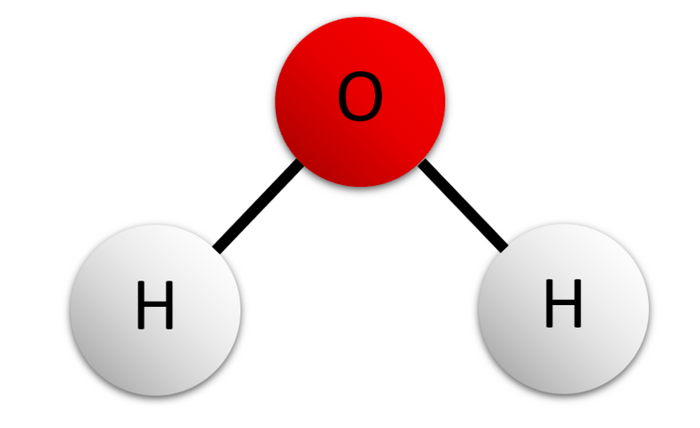 +
+
108.  Positive Hydrogen atoms attract to negative Oxygen atoms.
–
–
–
–
–
–
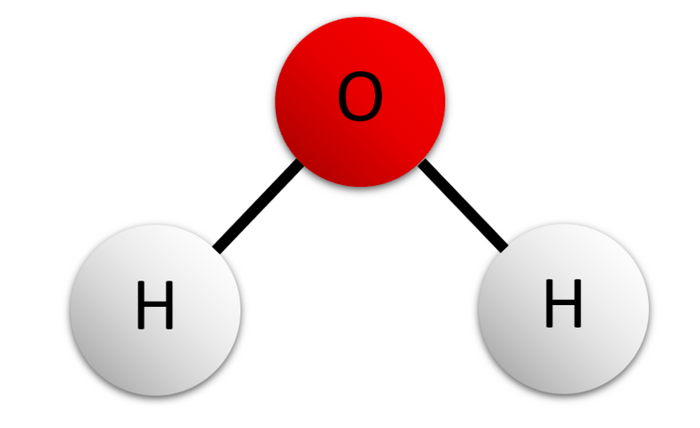 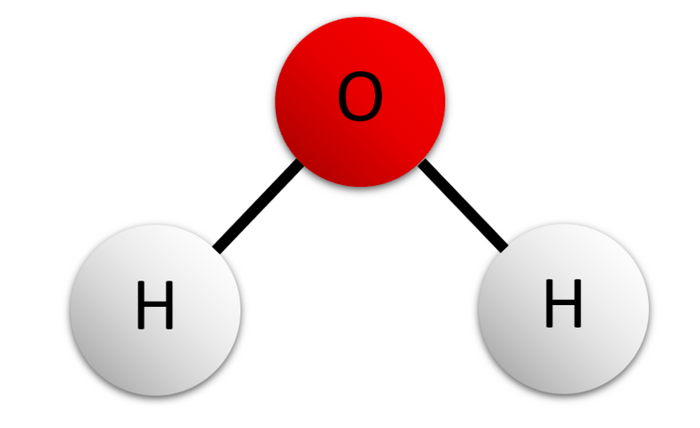 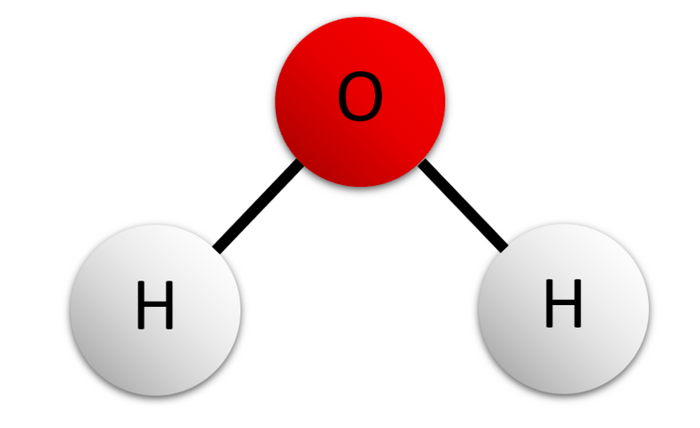 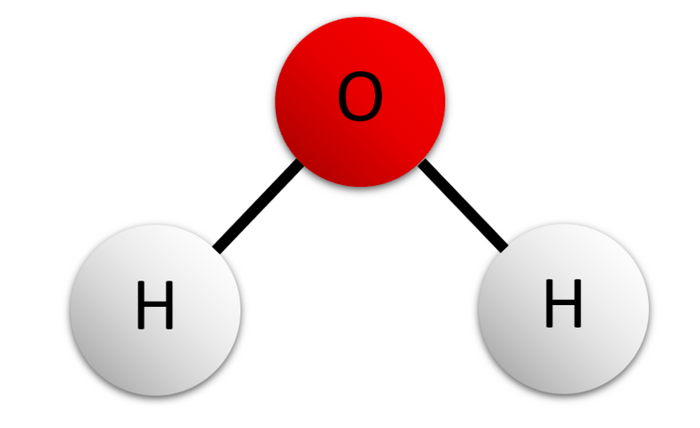 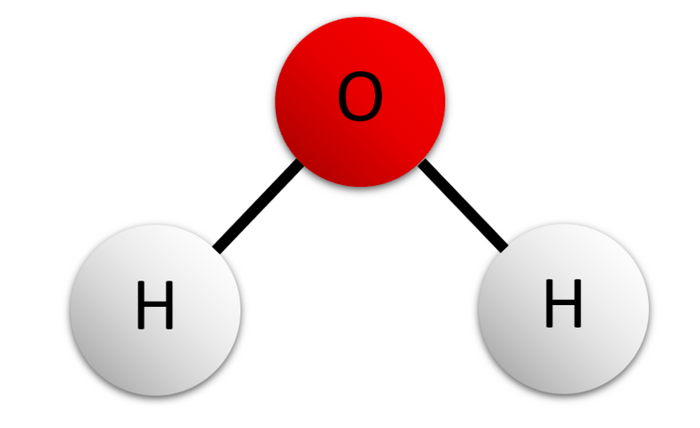 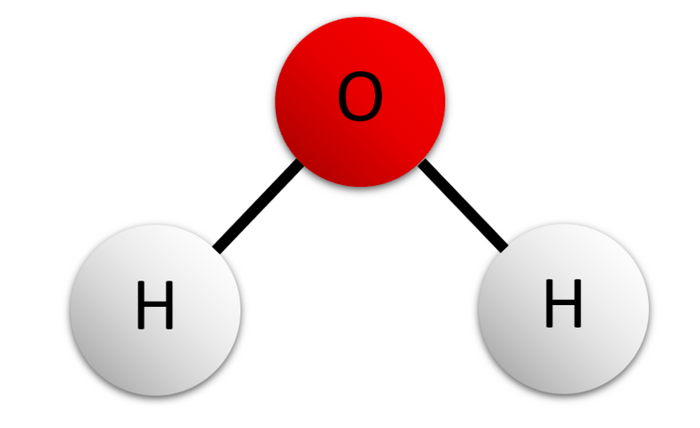 +
+
+
+
+
+
+
+
+
+
+
+
There are billions of hydrogen bonds in a glass of water.  They hold the water molecules together.
Bonding Class #7
OB:  master relative oxidation numbers, review all bonding 
A long, long time ago, in a galaxy, far, far away…
110.  Relative Oxidation Numbers  are those positive and negative numbers in the corners of the NONMETALS on the periodic table.  
They help us decide what ratios of atoms to atoms that molecular compounds make.
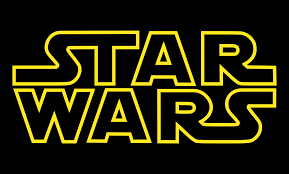 111.Hydrogen has a +1 and a –1 oxidation number.
Oxygen has only a – 2 oxidation number.
To “make” molecules, you combine atoms to atoms, so that the sum of the oxidation number is zero.  These are numbers, not ion charges!
111.  Hydrogen has a +1 and a –1 oxidation number.
Oxygen has only a – 2 oxidation number.
To “make” molecules, you combine atoms to atoms, so that the sum of the oxidation number is zero.  These are numbers, not ion charges!
O

-2
H+1-1
Since oxygen is -2, it will take two +1 hydrogen atoms to sum to zero.  

That is why the formula is H2O is good.  

That’s why H3O or HO cannot form.
2:1  =   H2O2 negative oxidation numbers cannot sum to zero.

The –1 oxidation number is not used here.
112.  Determine the relative oxidation numbers in these molecules…
H+1  Cl-1   (+1) + (-1) = 0

C+4  O-2   (+4) + 2x(-2) = 0

As+3  Cl-1  (+3) + 3x(-1) = 0
112.  Determine the relative oxidation numbers in these molecules…
H+1  Cl-1   (+1) + (-1) = 0

C+4  O-2   (+4) + 2x(-2) = 0

As+3  Cl-1  (+3) + 3x(-1) = 0
124.  Explain the difference             between bond polarity and           molecular polarity.            Who has the guts to stand and orate this answer?
124.  Bond polarity is due to a difference in electronegativity              between two bonding atoms.  For covalent bonds we         have to check table S.

Molecular polarity has to do with molecular shape.
If a molecule has radial symmetry, it is a nonpolar molecule.
A molecule that doesn’t exhibit radial symmetry is polar.
A polar molecule water                                           A nonpolar molecule CCl4
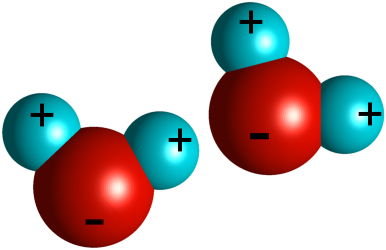 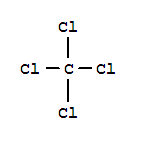 125.  The bonds in ozone O3 resonate back and forth, they are exceptional             bonds called RESONATING BONDS. 
In reality the bonds are “both” 1½ sized!
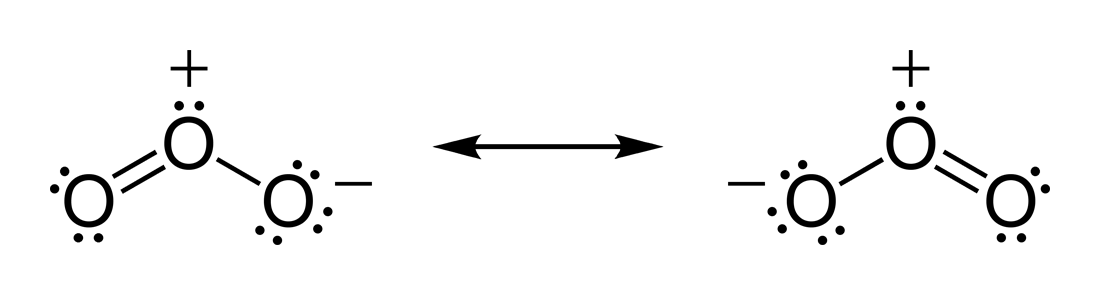 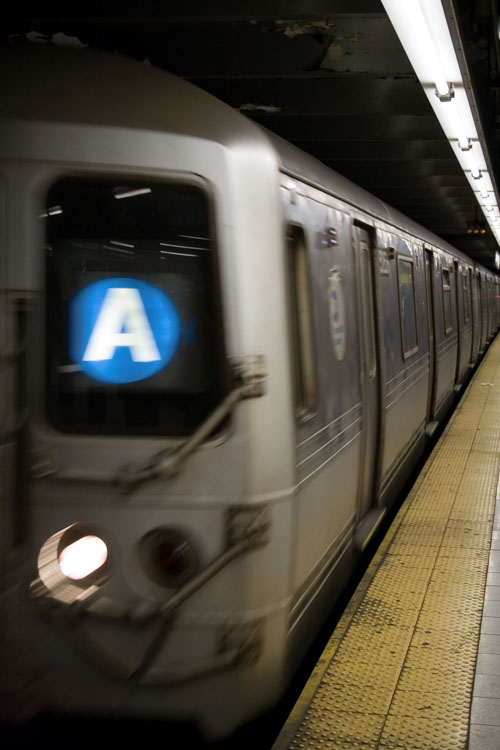 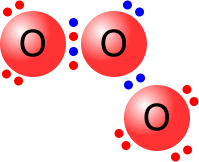 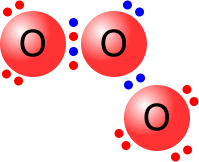 126.  Once and for all, with a Lewis dot diagram, and one sentence,                  explain how carbon monoxide bonds together.



C  O
C  O
It’s called a double polar covalent bond (the bottom 2 pairs of electrons) and a coordinate covalent bond, which means oxygen just “lends” 2 electrons into the mix so carbon “gets” an octet too.                                                                                 ~
O
C
Models of Methane
 
CH4
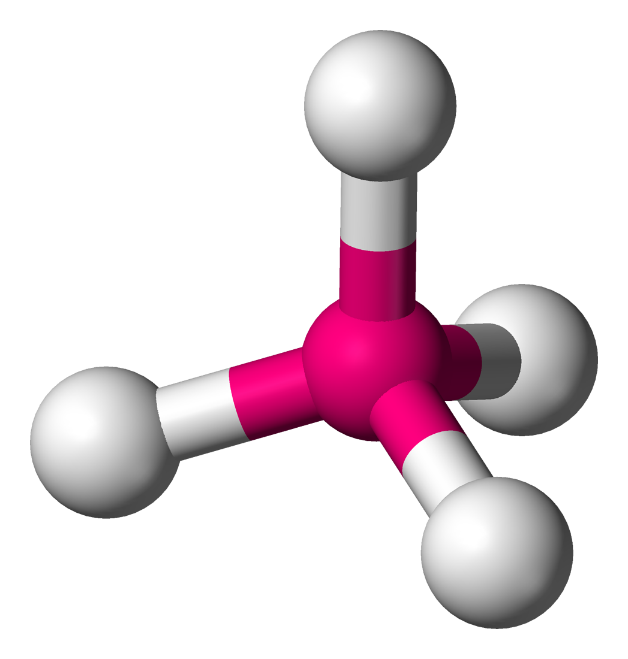 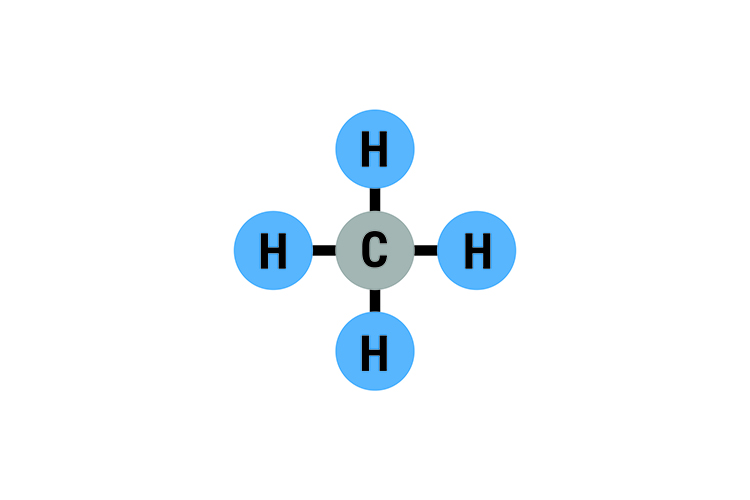 Models of Nitrogen
 
N3
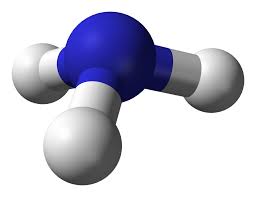 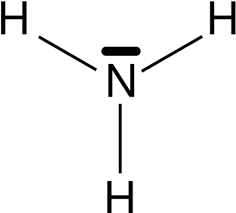 Models of Water
 
H2O
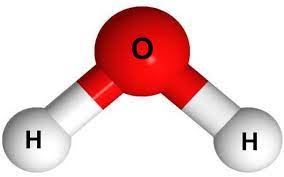 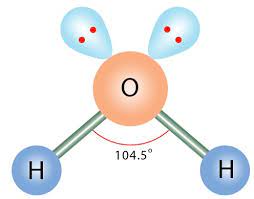 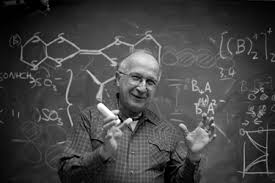 The end (sort of).

I once shook hands with this man, in Vestal High School.  It’s a true highlight of my life.  He’s Roald Hoffmann, Nobel Prize winner in Chemistry.  

He studied bonding.  All of it way over my head!
That is me with Stanley Whittingham

He earned his Nobel Prize for his work on the lithium-ion battery. 

I understood his work a bit more.  I got to shake his hand too.

That’s 2 Chemistry Nobel Prize winners, but who’s counting?  (I am!)

So far there have been only 115 Chemistry Prizes awarded (shared by 192 scientists).
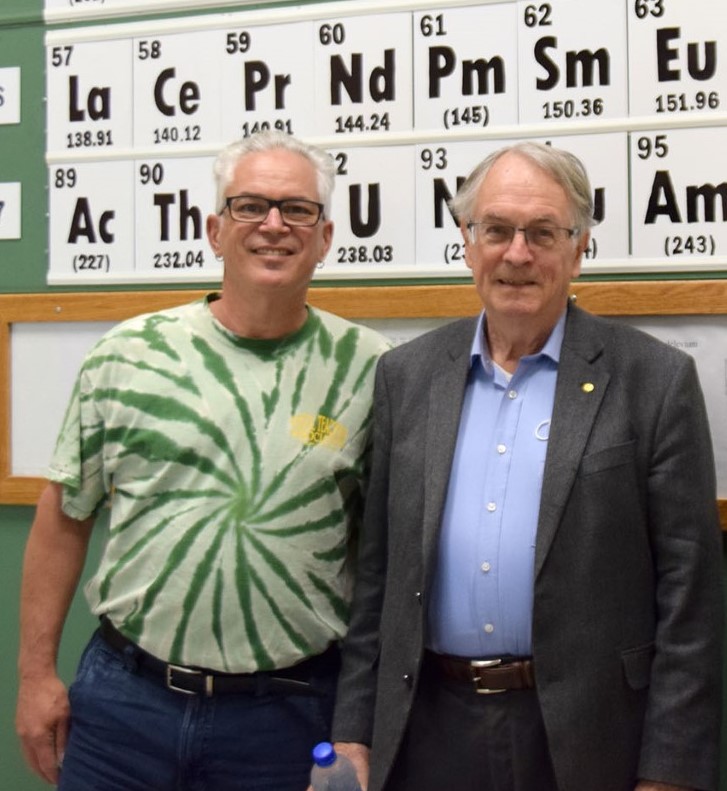